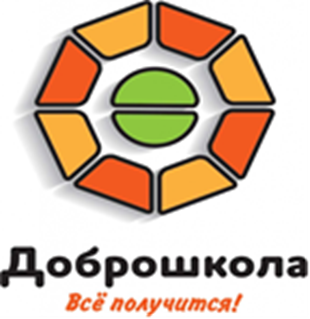 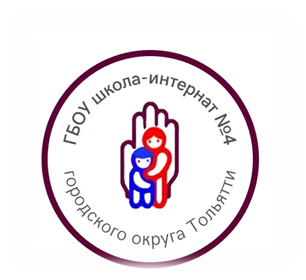 государственное  бюджетное  общеобразовательное учреждениеСамарской области «Школа-интернат № 4 для обучающихся с ограниченными возможностями здоровья  городского округа Тольятти»(ГБОУ школа-интернат № 4 г.о. Тольятти)
IV межрегиональный Интернет-форум  
«Особый ребенок в цифровой образовательной среде: от ограниченных возможностей – к возможностям без границ»

Семинар-практикум 
«СИПР: использование программного конструктора 
для планирования коррекционных занятий с детьми 
с тяжелыми множественными нарушениями».
Цели и задачи мероприятия. 
Представление спикеров. 
Глоссарий.
12.12.2024 г.
Методист РУМЦ Терехина Анна Васильевна
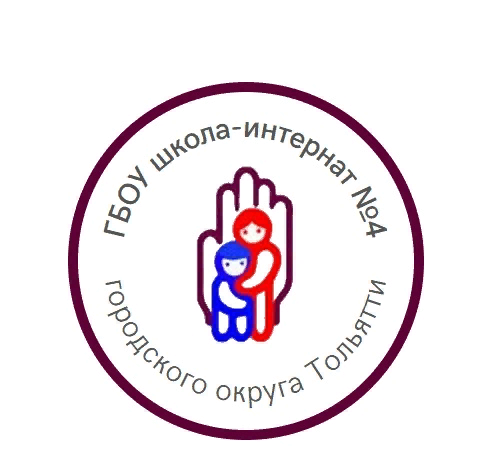 Цель семинара-практикума:
Формирование методических компетенций учителей индивидуального обучения, работающих с обучающимися с ТМНР (в т.ч. с нарушением зрения), в части  использования программного конструктора СИПР.

Задачи:
    1. Познакомить с нормативной базой и теоретическими основами работы по  СИПР.
    2. Предоставить практику работы по СИПР с незрячим обучающимся с ТМНР из опыта работы учителя индивидуального обучения школы-интерната.
    3. Обучение практическим навыкам (алгоритму) работы с программным конструктором СИПР.
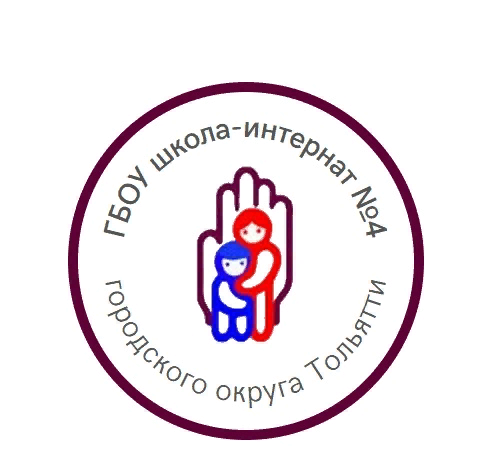 ПРОГРАММА СЕМИНАРА-ПРАКТИКУМА
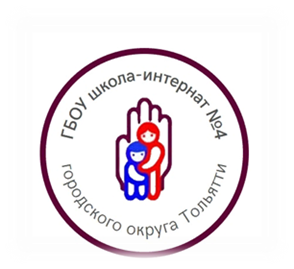 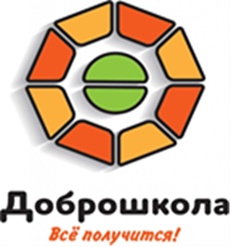 Актуальность темы

Одной из проблем, с которой столкнулись образовательные учреждения после введение в действие ФГОСов для школьников с ОВЗ, было отсутствие навыка составления адаптированной основной общеобразовательной программы (АООП) и специальной индивидуальной программы развития (СИПР) для детей с различными видами и выраженностью ограничений. 
Учебно-методический комплекс по разработке и реализации специальной индивидуальной программы развития (СИПР) был успешно создан в псковском Центре лечебной педагогики. Это очень удобный электронный ресурс, разработанный под руководством директора ГБОУ «Центр лечебной педагогики и дифференцированного обучения», к.пед.н.  Андрея Михайловича Царева совместно с ФГБО УВО «Псковский Государственный Университет» и рекомендованный к применению Министерством Образования и науки Российской Федерации.
За 30 лет работы Центр под руководством Андрея Царева стал моделью учреждения по обучению детей с тяжелыми и множественными нарушениями развития, вошел в состав Федерального ресурсного центра по развитию системы комплексного сопровождения таких детей.  Опыт Центра известен по всей стране и получил широкое признание. Министерство образования РФ ссылается на центр, как на свою «экспериментальную площадку» по работе с детьми, имеющими тяжелые множественные нарушения развития.
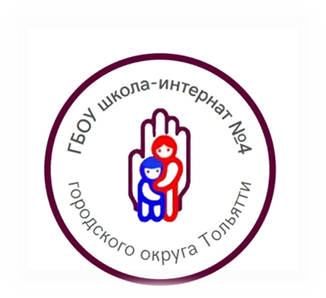 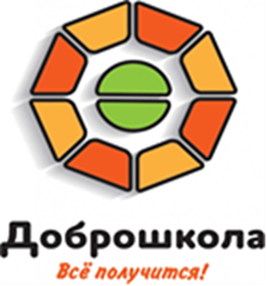 Глоссарий к теме семинара-практикума
Тяжёлые множественные нарушения развития (ТМНР) - составляют особую группу детей с нарушениями интеллектуального развития в сочетании с двигательными, сенсорными нарушениями, расстройствами аутистического спектра и эмоционально-волевой сферы, выраженными в различной степени и представленными в разных комбинациях. Эту группу обучающихся обозначают как «дети с ТМНР».

Специальная индивидуальная программа развития (СИПР), направлена на формирование жизненных компетенций и доступных предметных знаний.

Индивидуальная программа реабилитации и абилитации (ИПРА) имеется при наличии у ребенка инвалидности.

С целью учета индивидуальных особенностей и потребностей каждого обучающегося специальная индивидуальная программа развития (СИПР) включает индивидуальный учебный план (ИУП).
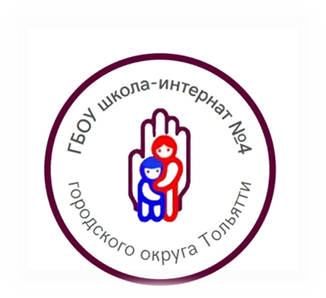 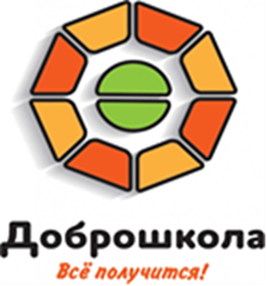 Глоссарий к теме семинара-практикума
ТСР – технические средства реабилитации. 

ПР – позитивная реакция  - ребенок улыбается, смеется, вокализирует в случае прекращения воздействия и т.д.

СР – скрытая реакция  - ребенок спокоен, отсутствует возбуждение в ответ на сенсорное воздействие, коммуникативный стимул.

НР – негативная реакция  - ребенок отдергивает руку, вздрагивает, хмурится, отодвигается, капризничает, вокализирует, выражая недовольство и т.д.

Спастический тетрапарез - одна из самых тяжёлых форм ДЦП, являющаяся следствием аномалий развития головного мозга.

Гиперкинезы - синдром с изменением мышечного тонуса, характеризующийся непроизвольными медленными (тоническими) или повторяющимися быстрыми (тонико-клоническими) движениями, вызывающими вращение, сгибание или разгибание туловища и конечностей с формированием патологических поз.
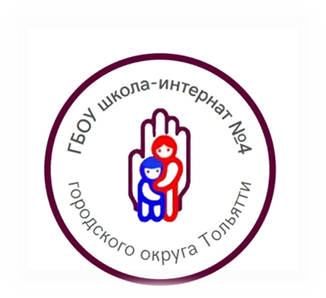 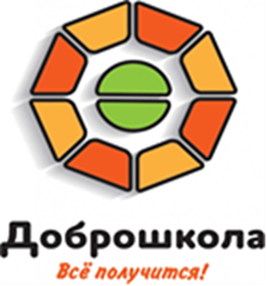 Глоссарий к теме семинара-практикума
Стереотипии - в медицинской классификации отнесены к категории стереотипных двигательных расстройств, но часто помимо моторных повторений отмечаются речевые (эхолалии) и сенсорные (образы восприятия).

«Полевое» поведение - один из симптомов нарушения эмоционально - волевой сферы; проявляется в отсутствие произвольной регуляции ребенком собственных действий. Полевым принято называть поведение, которое пробуждается не собственными внутренними потребностями и мотивами ребенка, а привлекающими его внимание особенности внешней ситуации. При этом собственные побуждения либо отсутствуют, либо легко угасают под влиянием внешних обстоятельств.